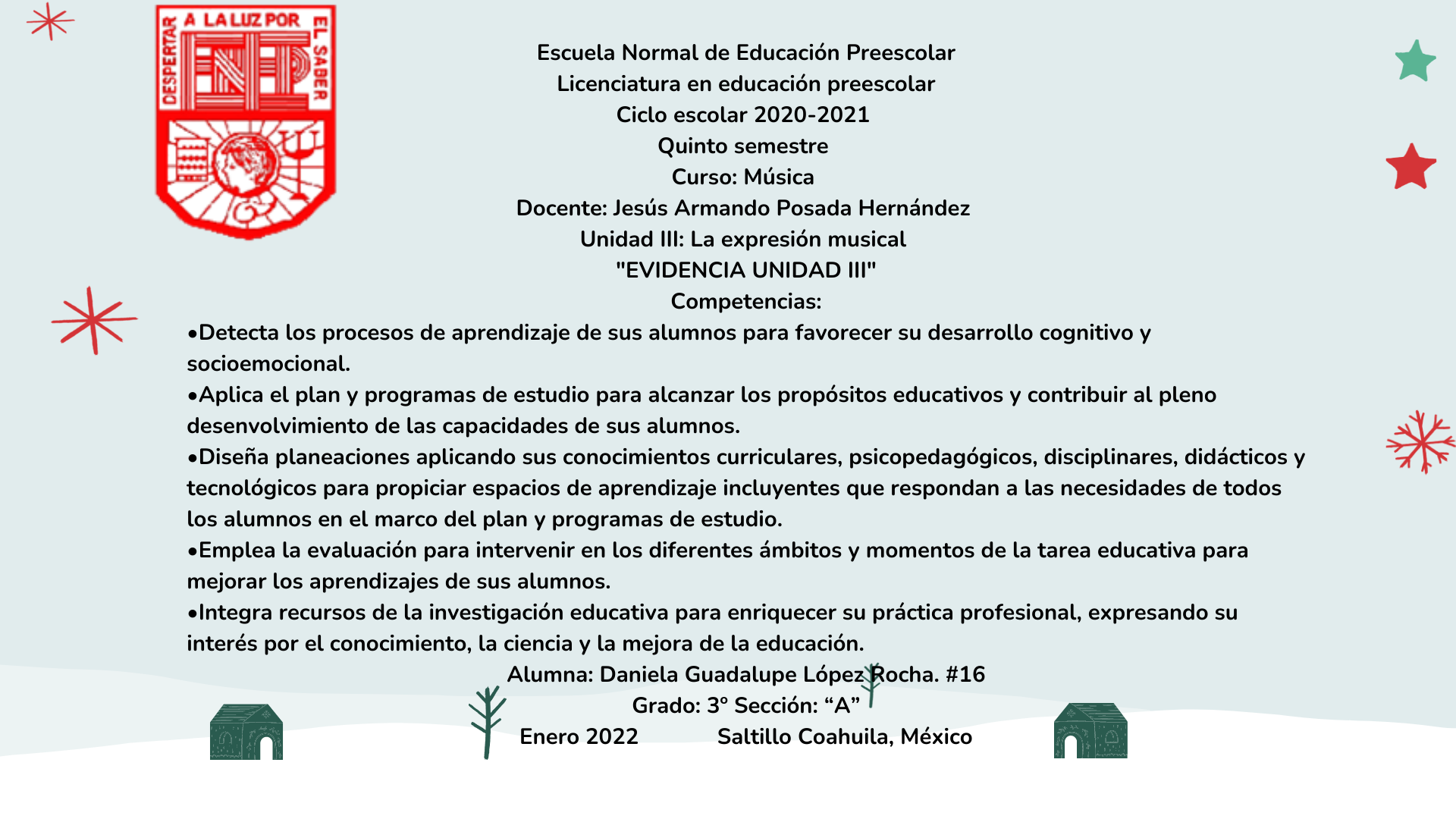 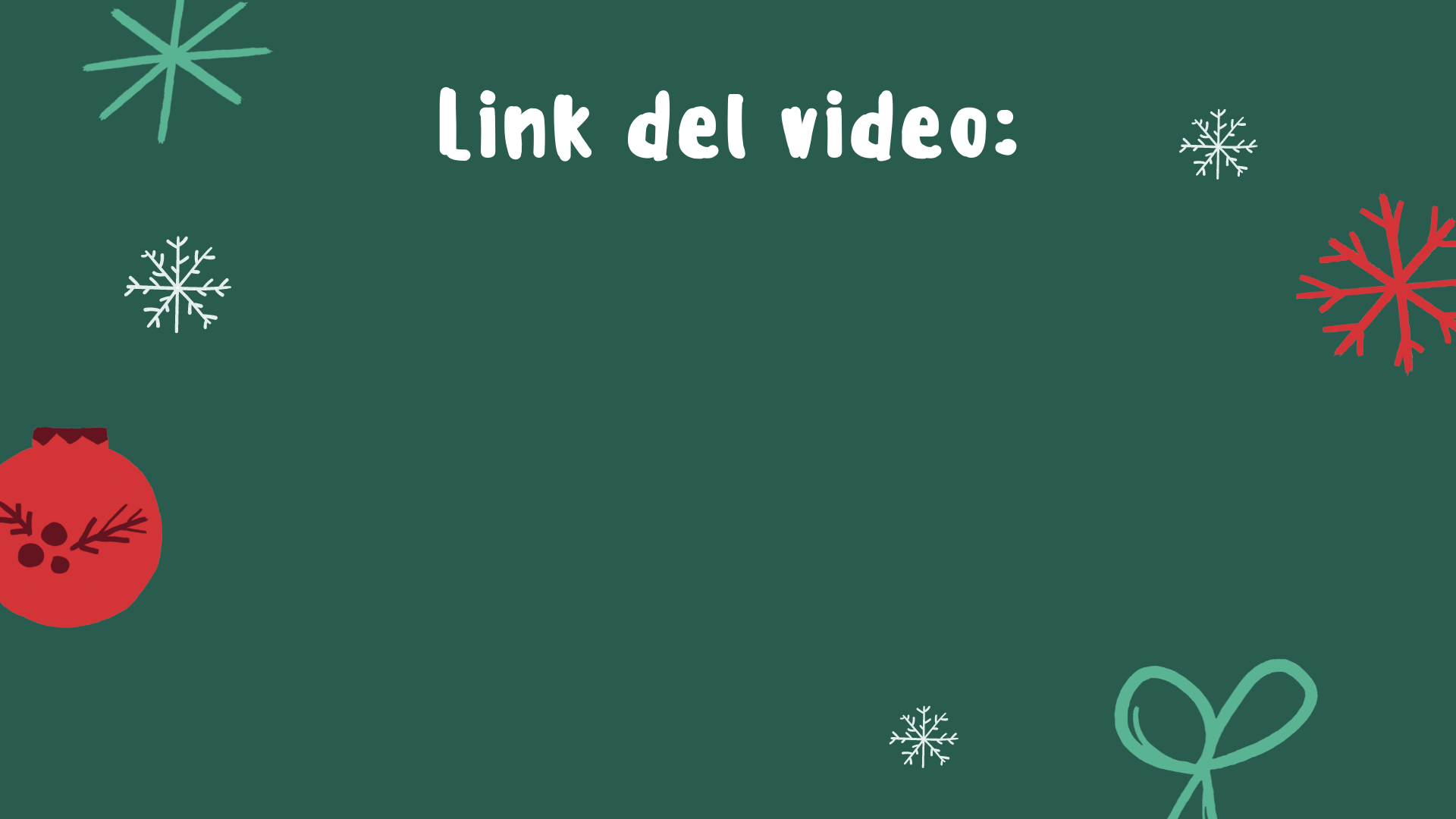 https://youtu.be/fQrY_RC_QKU